DIGITAL AGRICULTURE AND DISRUPTIVE TECHNOLOGY
A FUNDAMENTAL SHIFT

AGRICULUTRE GLOBAL PRACTICE-WORLD BANK

MARCH 2019
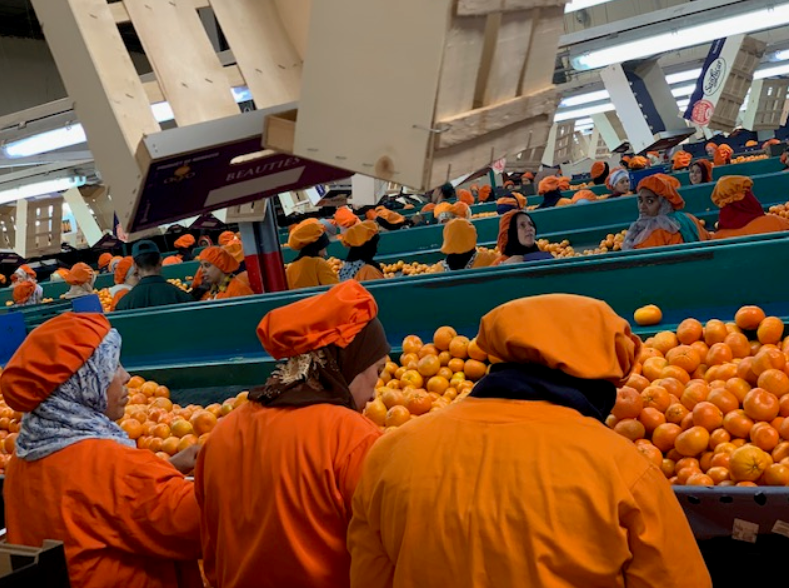 The Unprecedented Pace of Change
Booming cellular subscriptions and internet use globally
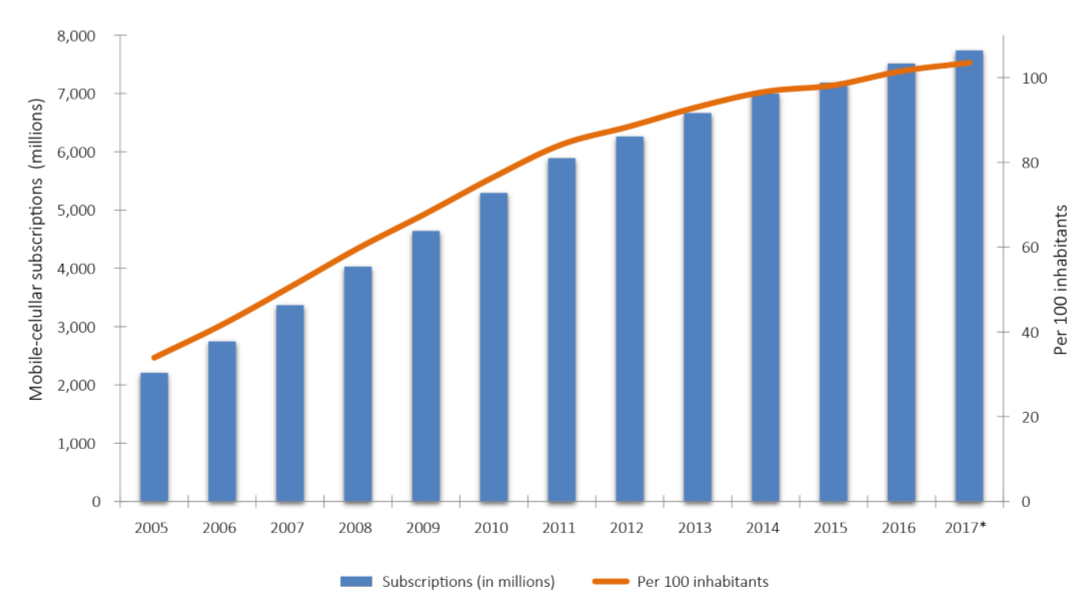 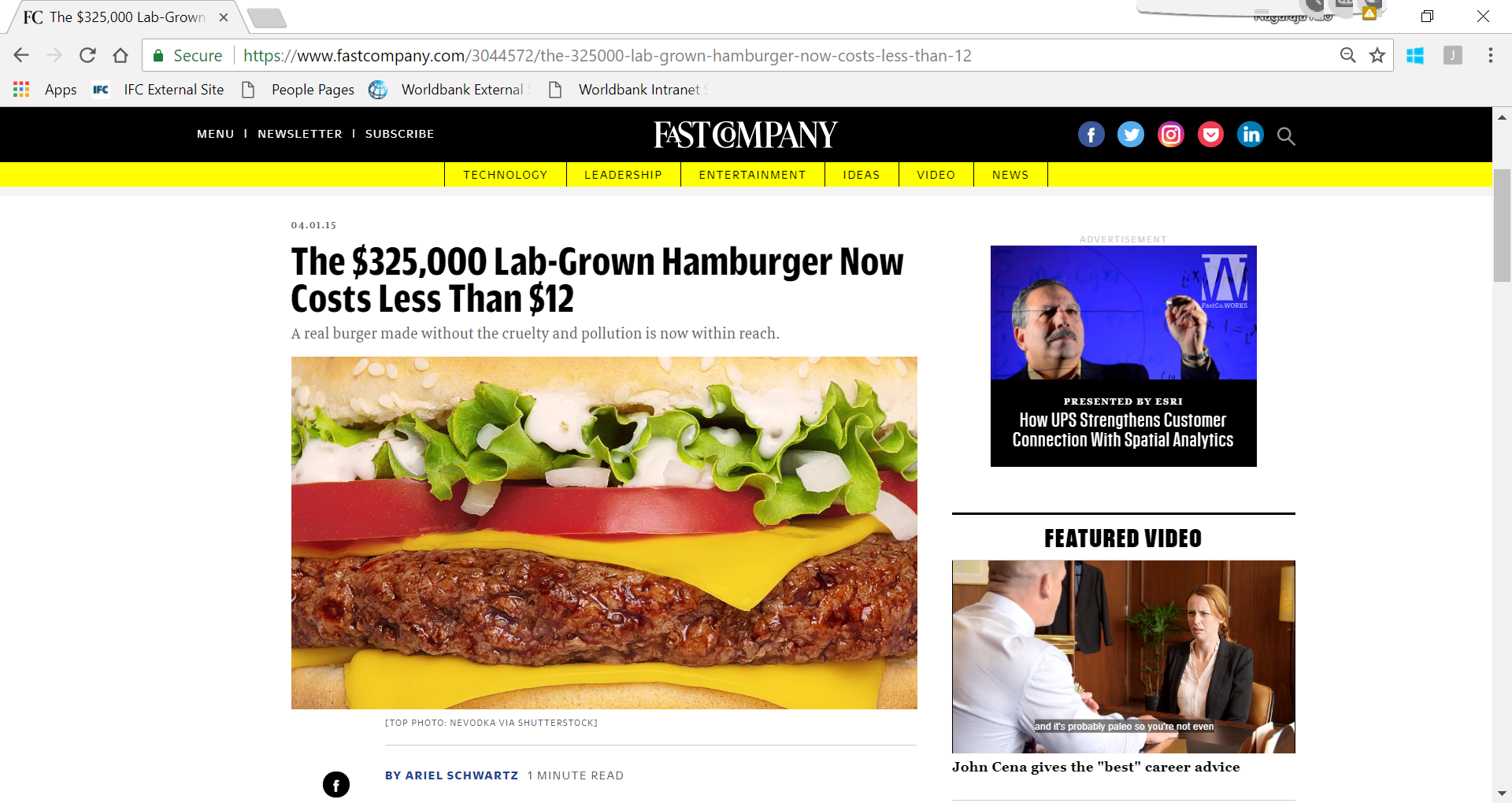 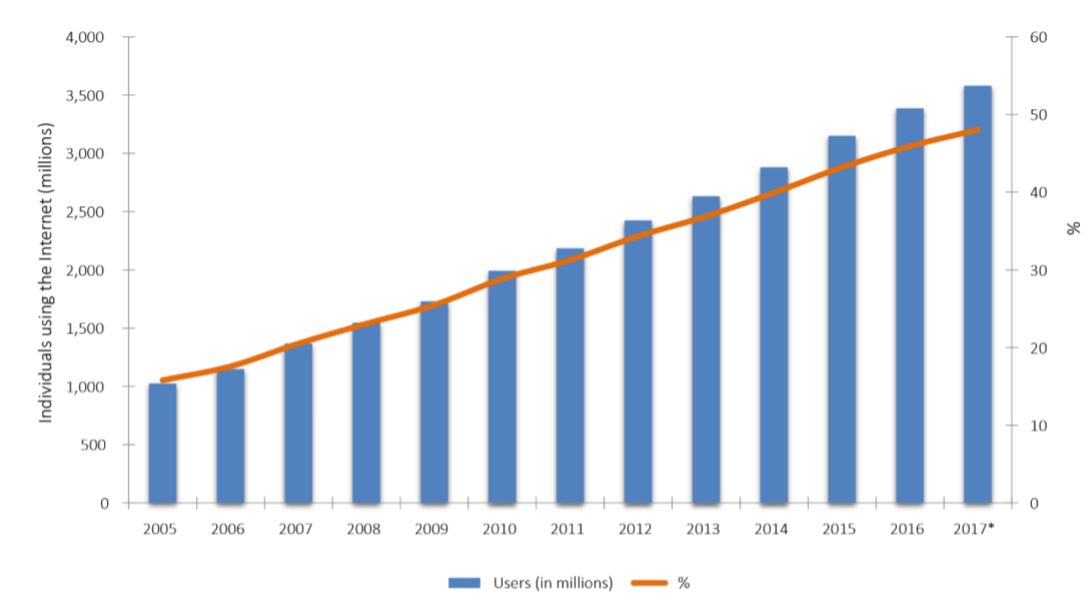 Opportunities from Deploying Advanced Technologies On Farm
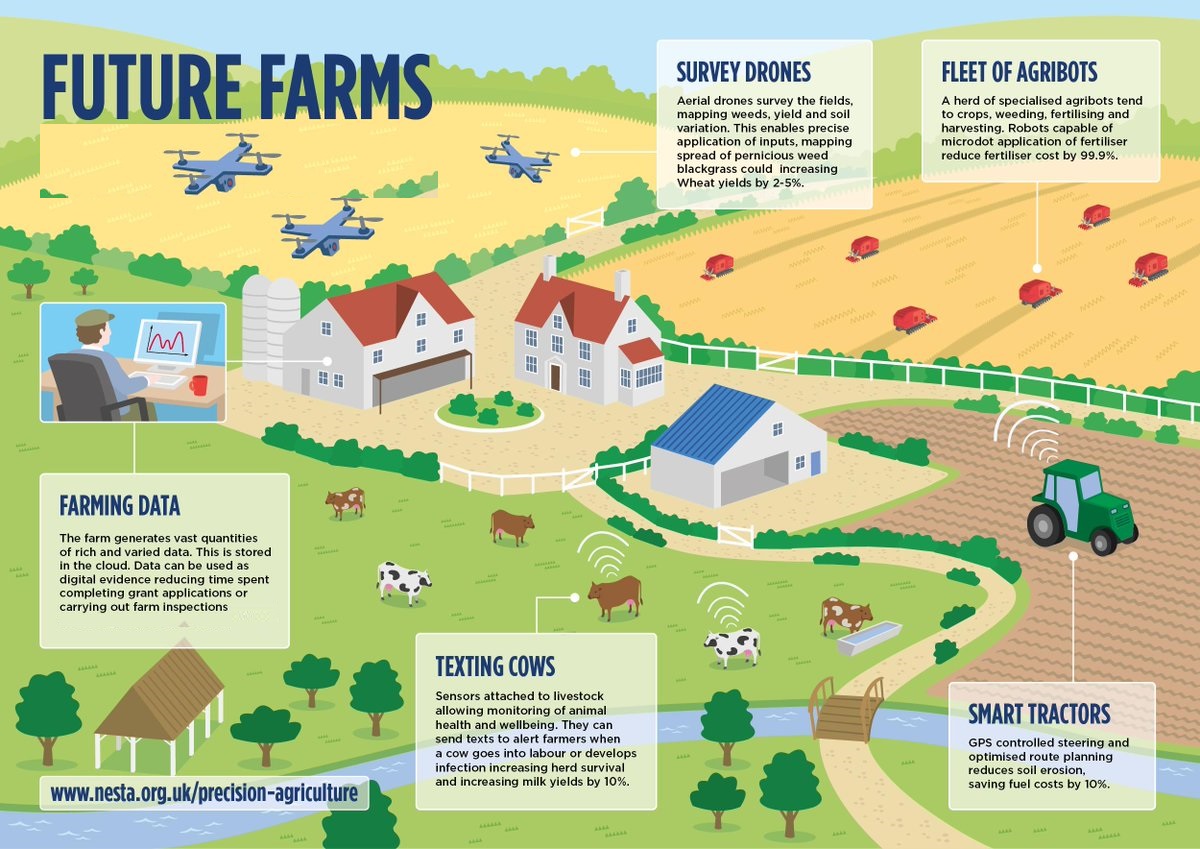 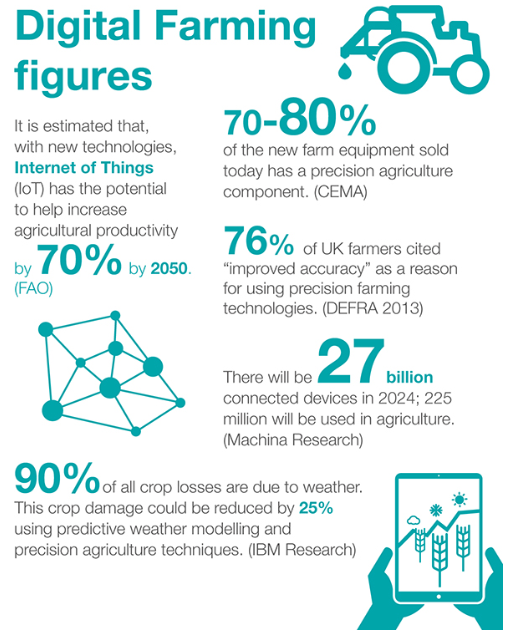 Disruptive Technologies in Agriculture
Weed-killing AI robot by ecoRobotix’s : can tell crops apart - have the potential to disrupt the multibillion dollar pesticides business. Solar-powered and can kill weeds for 12 hours straight without an operator at the helm. EcoRobotix uses 20 times less herbicide than traditional methods that spray entire fields.
iCow: A text message and voice-based mobile phone application for small-scale dairy farmers in Kenya. Developed to solve the problem of permanent access to verified agricultural content. The app prompts farmers on vital days of cows gestation period; helps farmers find the nearest vet and AI providers; collects and stores farmer milk and breeding records and sends farmers best dairy practices. In Kenya and Tanzania it is available in English and Kiswahili, in Ethiopia in Oromiffo, Amharic and Tigringnia.
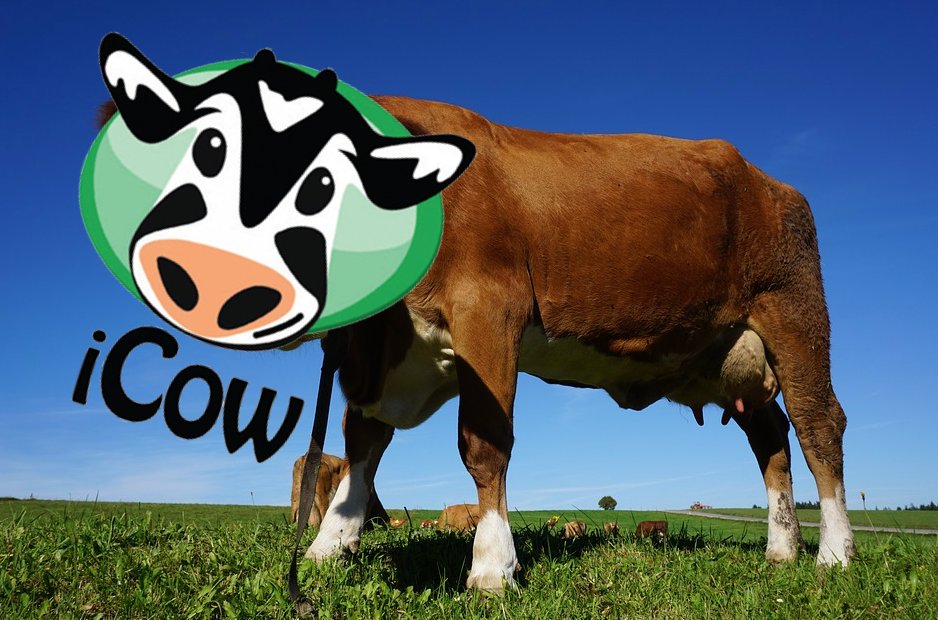 FarmDrive: Connects smallholder farmers to loans and financial management tools through mobile phones. By keeping records of farmers’ expenses, revenues, and yields, FarmDrive derisks the farmers. Farmers can apply for a loan. Based on the farmers’ track record they can get loan approvals and receive loans via M-PESA. FarmDrive’s alternative credit scoring model based on individual, social, agronomic, environmental, economic and satellite data, ensures financial inclusion for the disenfranchised women that make up 60% of African smallholder farmers.
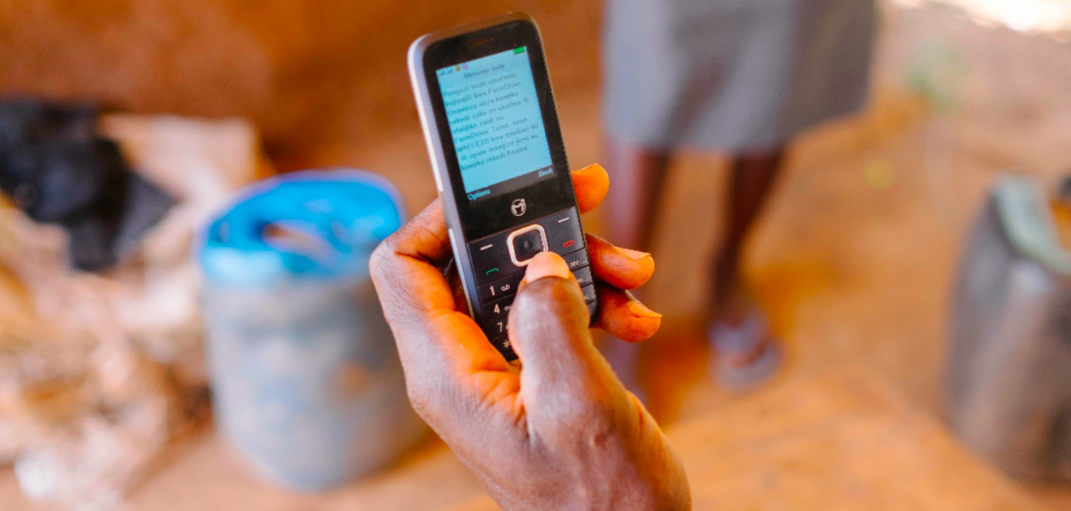 Digital Agricultural Technologies Can Transform the Sector
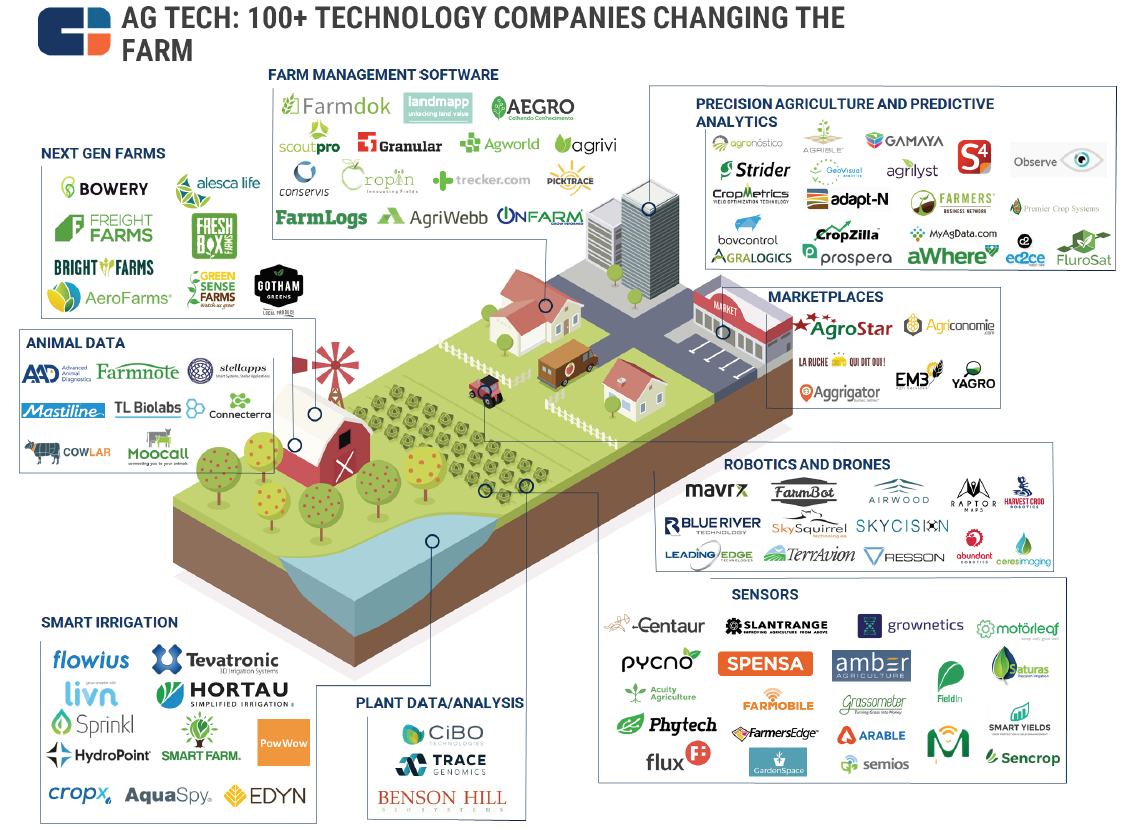 Priority areas for digital solutions in agriculture: 
Agricultural Extension and Technology Transfer
Risk Management
Crop Production Forecasting
Environmental Land Use Monitoring
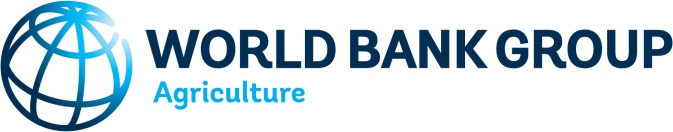 The demand, value chain linkages and production efficiency
Technology can solve a large part of today’s problems with the Food System internationally – McKinsey’s “Transformative Twelve”
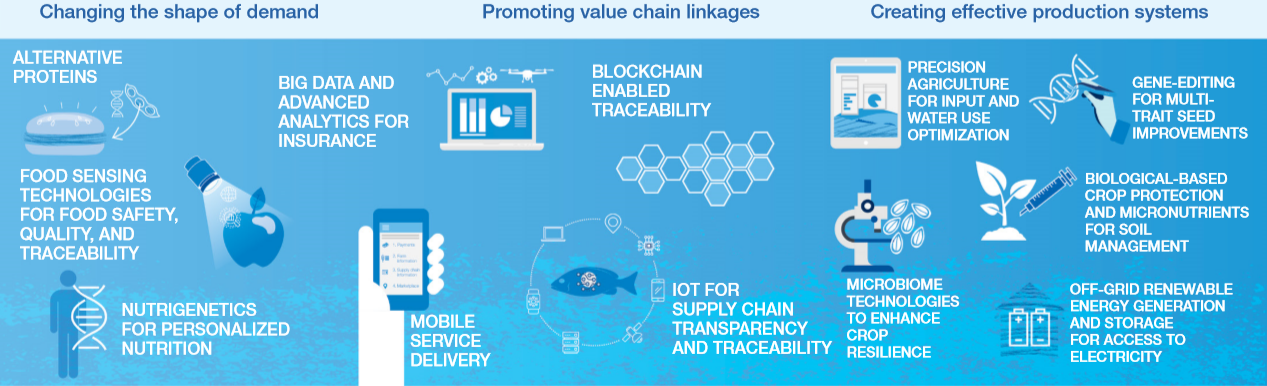 Source: McKinsey & Company “Innovation with a Purpose: The role of technology innovation in accelerating food systems transformation.
Examples from World Bank Projects
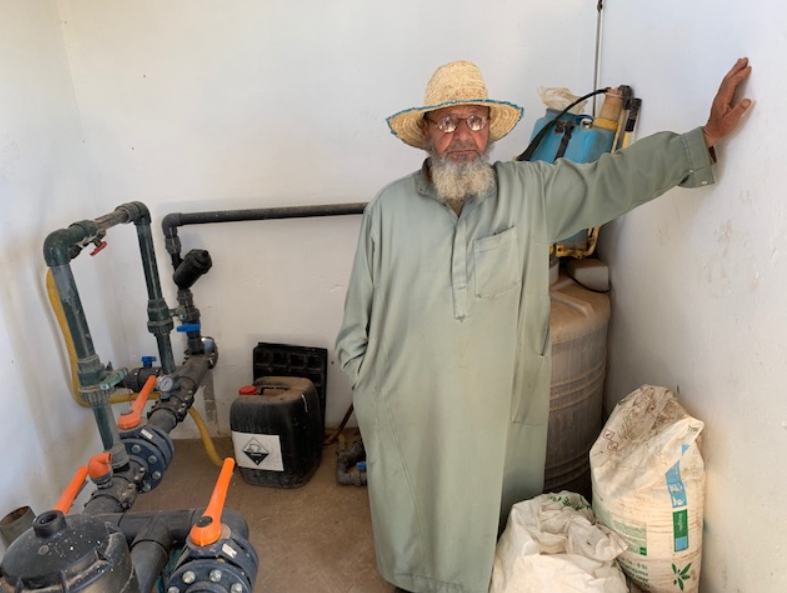 Cote d’Ivoire: Realizing Productivity Gains while Reducing Disparities
Evolution of mobile penetration (combined 2G and 3G, % population)
% of internet users (with averages for income grouping 
of countries)
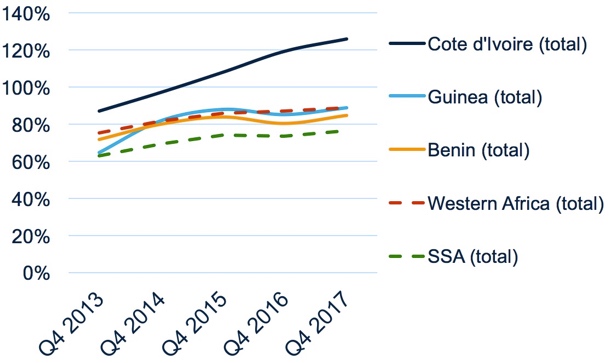 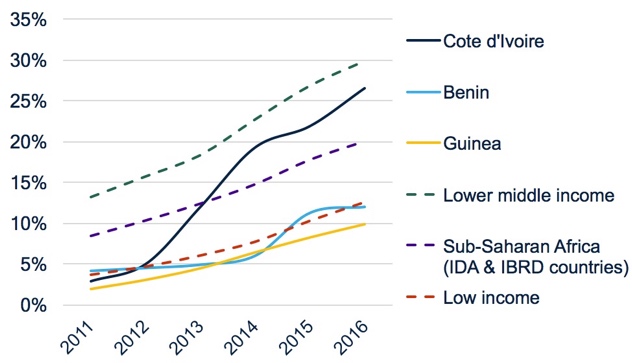 % of weekly internet use – 
different education levels (2014)
% of weekly internet use – 
rural vs. urban population (2014)
E-Agriculture Project
in Cote d’Ivoire:
Invest in ICT 
infrastructure
to reduce gaps
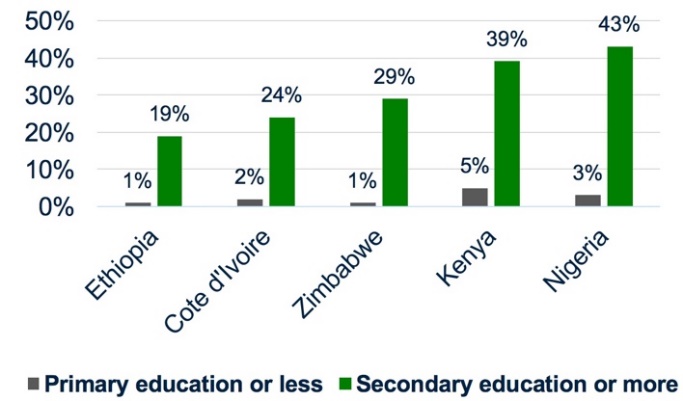 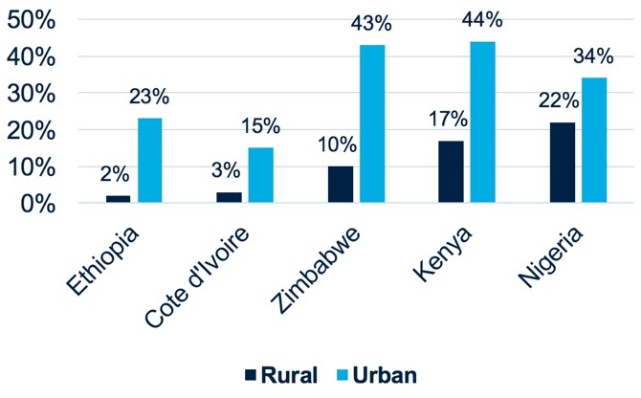 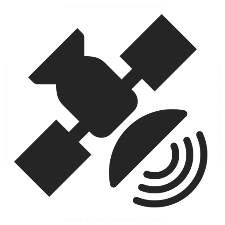 The WBG Ag Observatory
Providing agricultural intelligence for the World Bank Group and Partners
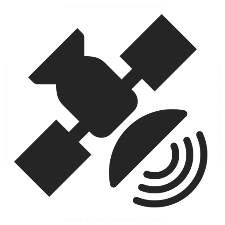 Satellite Radar
Gamechanger Disruptive Technologies & Innovation?
“Big Data + Artificial Intelligence + Machine Learning”
Ground Weather Station
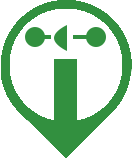 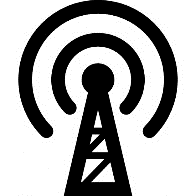 Ground Radar
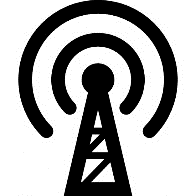 Field
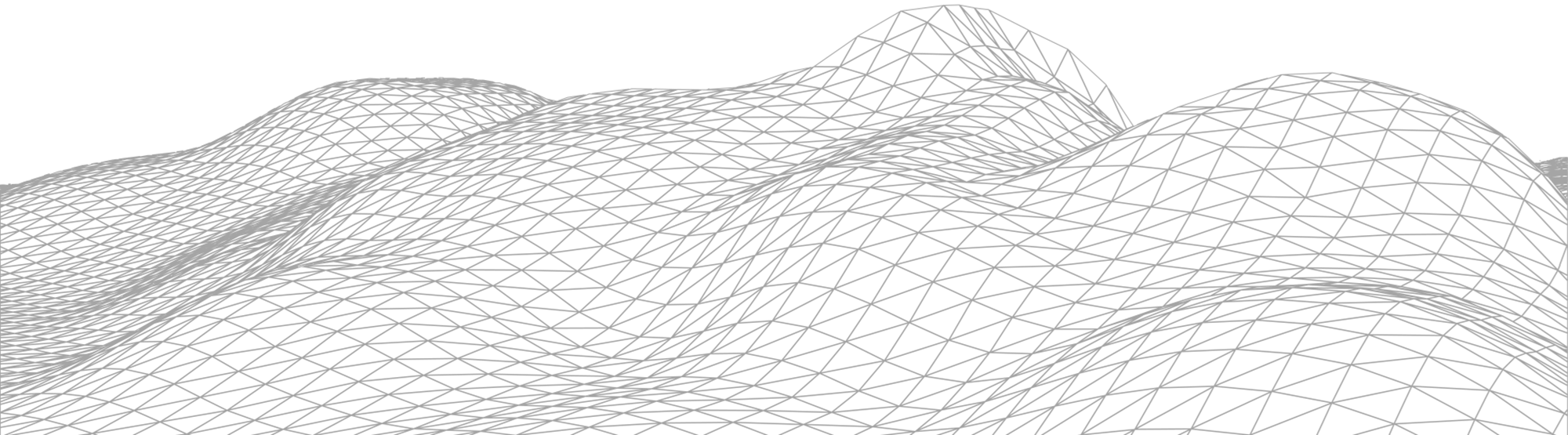 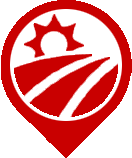 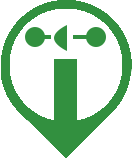 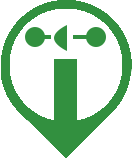 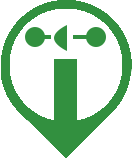 1.5 million Virtual Met Stations
Every 9 km across the terrestrial surface of the earth
7 billion data points updated every 6 hours
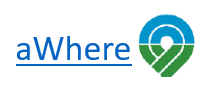 Biomass Collapse in the Sahel Threatens Livelihoods – Is there a mega drought in progress?
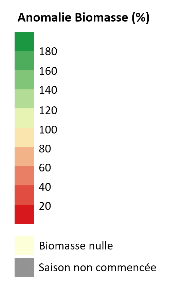 Biomass anomaly as of 30 September 2017 - NDVI analysis
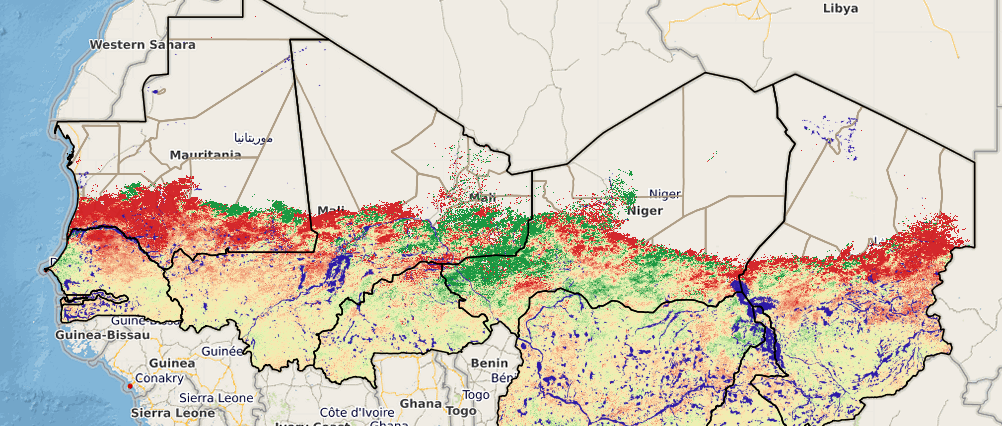 Source: Sigsahel, 2017
The actual situation (below) shows the extreme variability that is more and more the normal
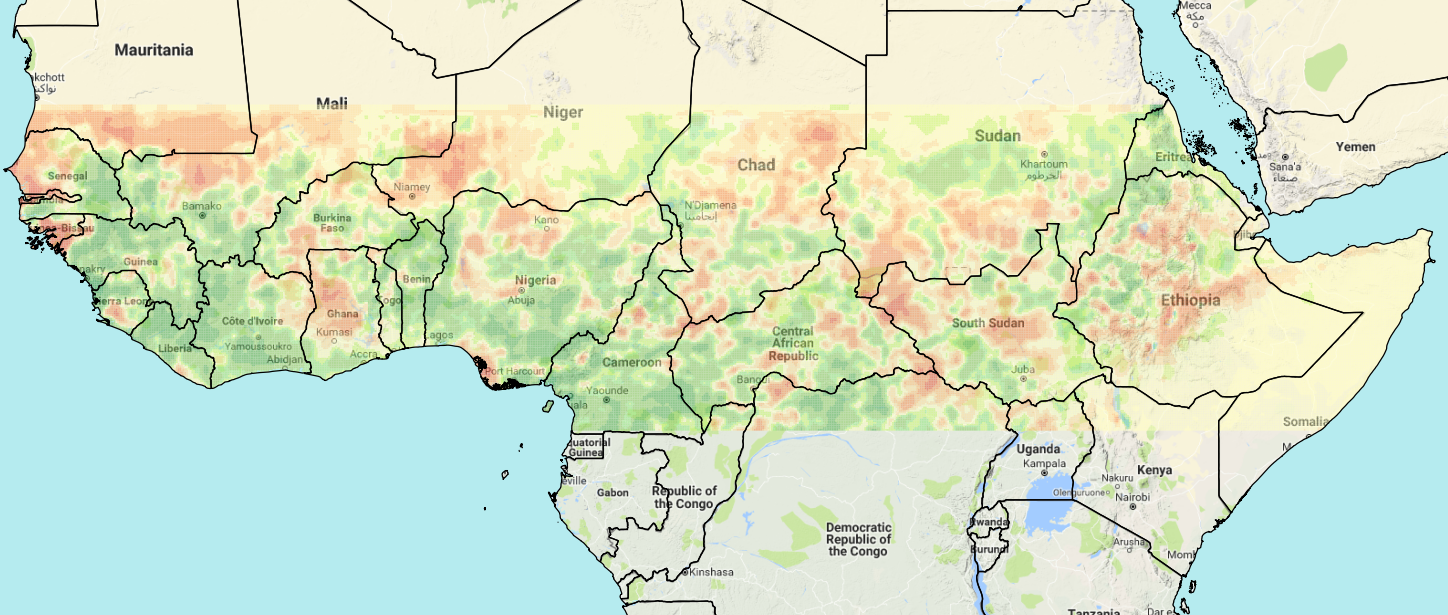 Ag Observatory Real Time Analysis: No Mega Drought But Several Pocket Droughts
Pocket Drought: current rainfall far below normal
126.867 “Virtual Weather Stations” (VWS) – 
Africa has less than 300 GWS that report to WMO  (WBG, 2018)
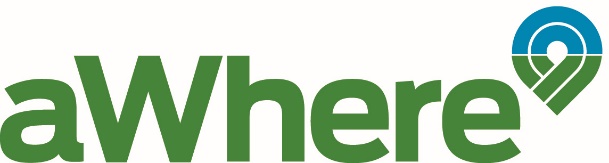 Highlights of the year and our plans
Plans for 2018-2019
Highlights in 2017-2018
Digital Ag Tech Challenge Competitions in Kenya, Nigeria, Ethiopia and elsewhere

XL Africa Ag Tech Competition

Digital Innovation Platform and Fund in Kenya in support of a digital Ag Tech Start Up policy, and National Farm Digital Registry in Kenya

Mobilize Trust Fund resources for Digital Innovation Fund and Support Facility

Operational guidelines for structured learning for staff on disruptive and digital technologies

Dissemination of disruptive technologies through WB regional agriculture projects
Workshop with Singularity University on Disruptive Technologies in African Agriculture, including staff across WBG

Network of knowledge and learning with 45 key disruptive agricultural innovators, start ups and entrepreneurs across the region

In house Ag Observatory using satellite and other big data to provide real time advice to governments and take decisions on drought, climate shocks, pest incidence etc. Pilot in Kenya to launch a country pilot.